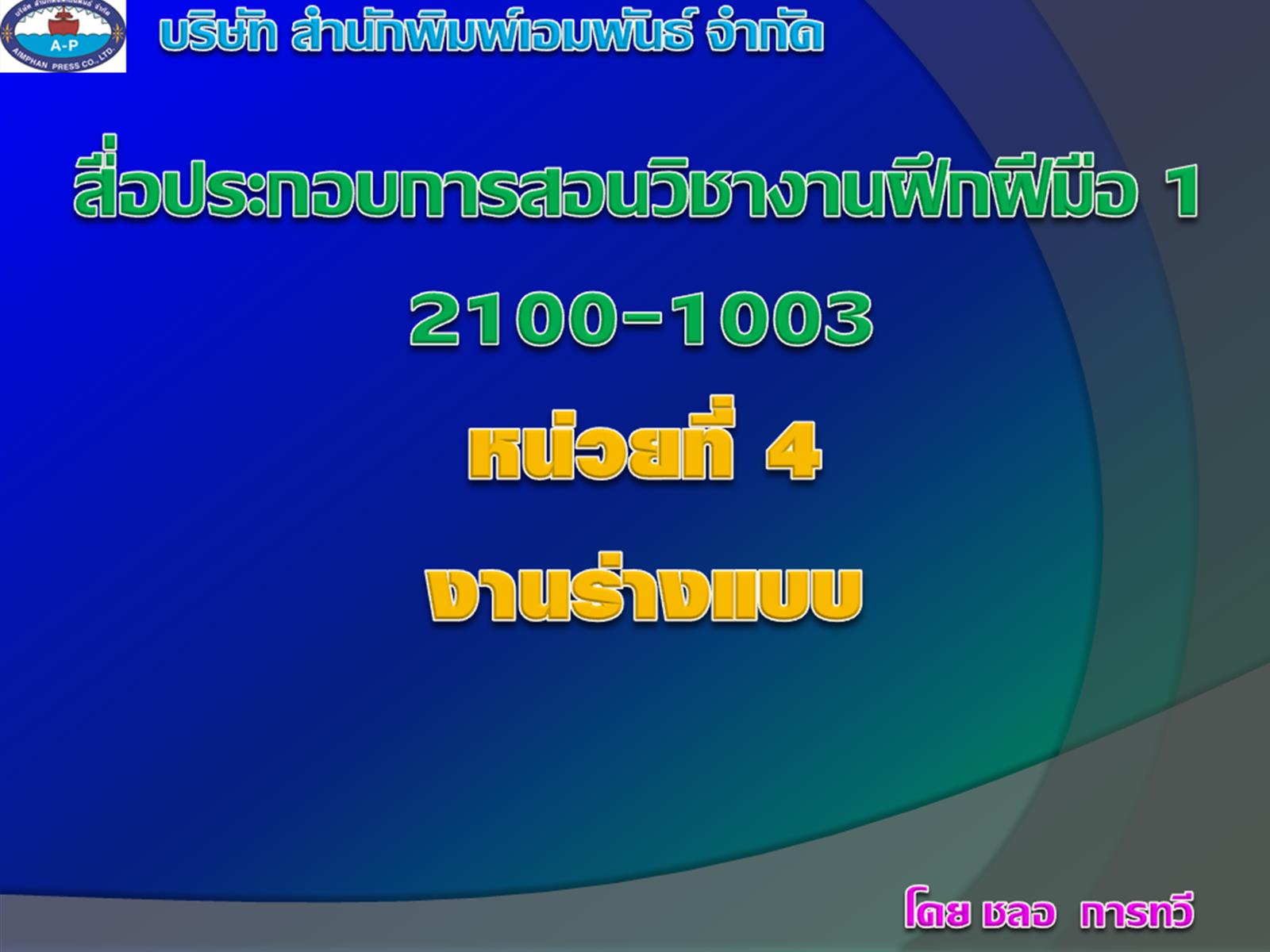 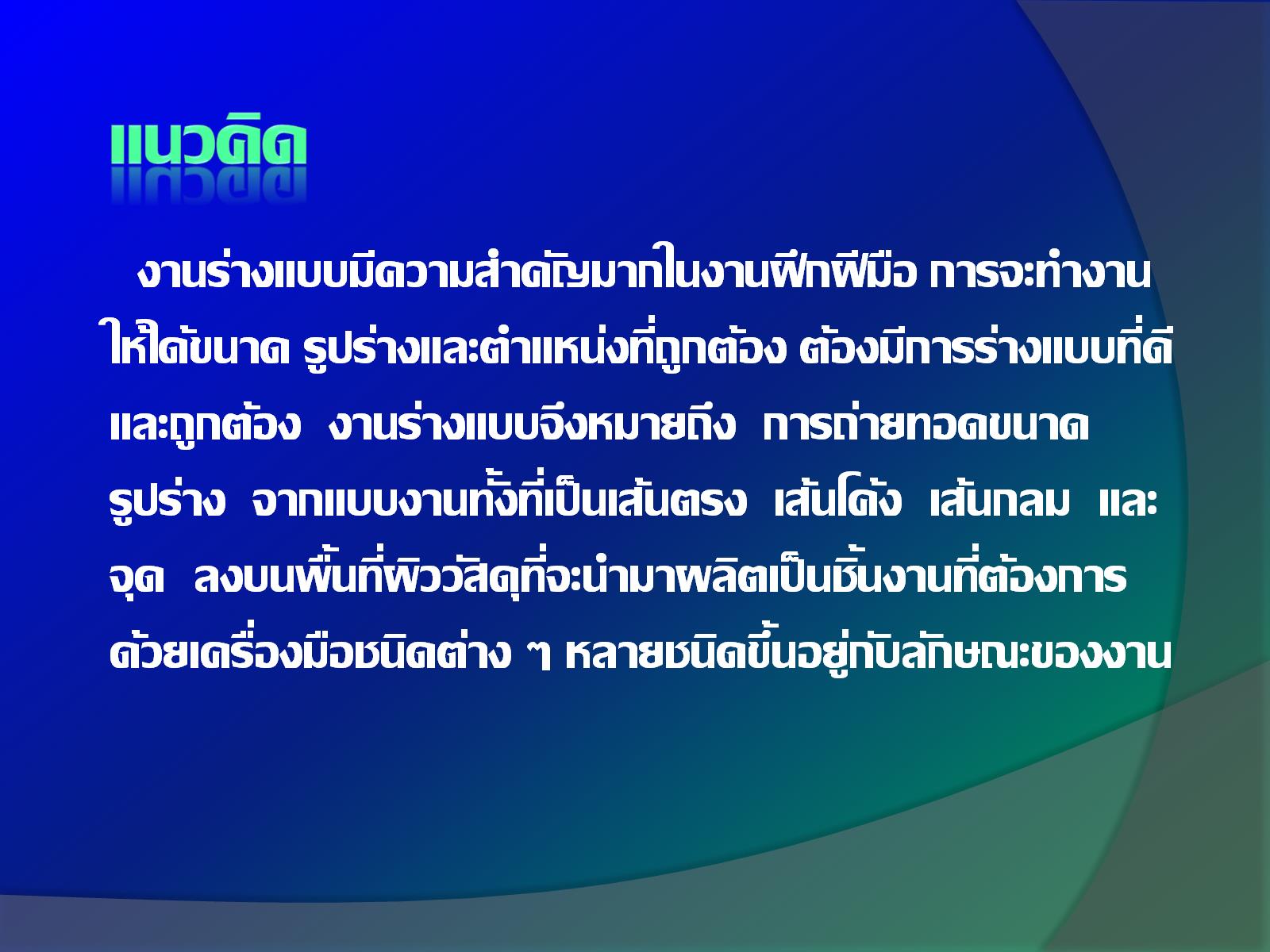 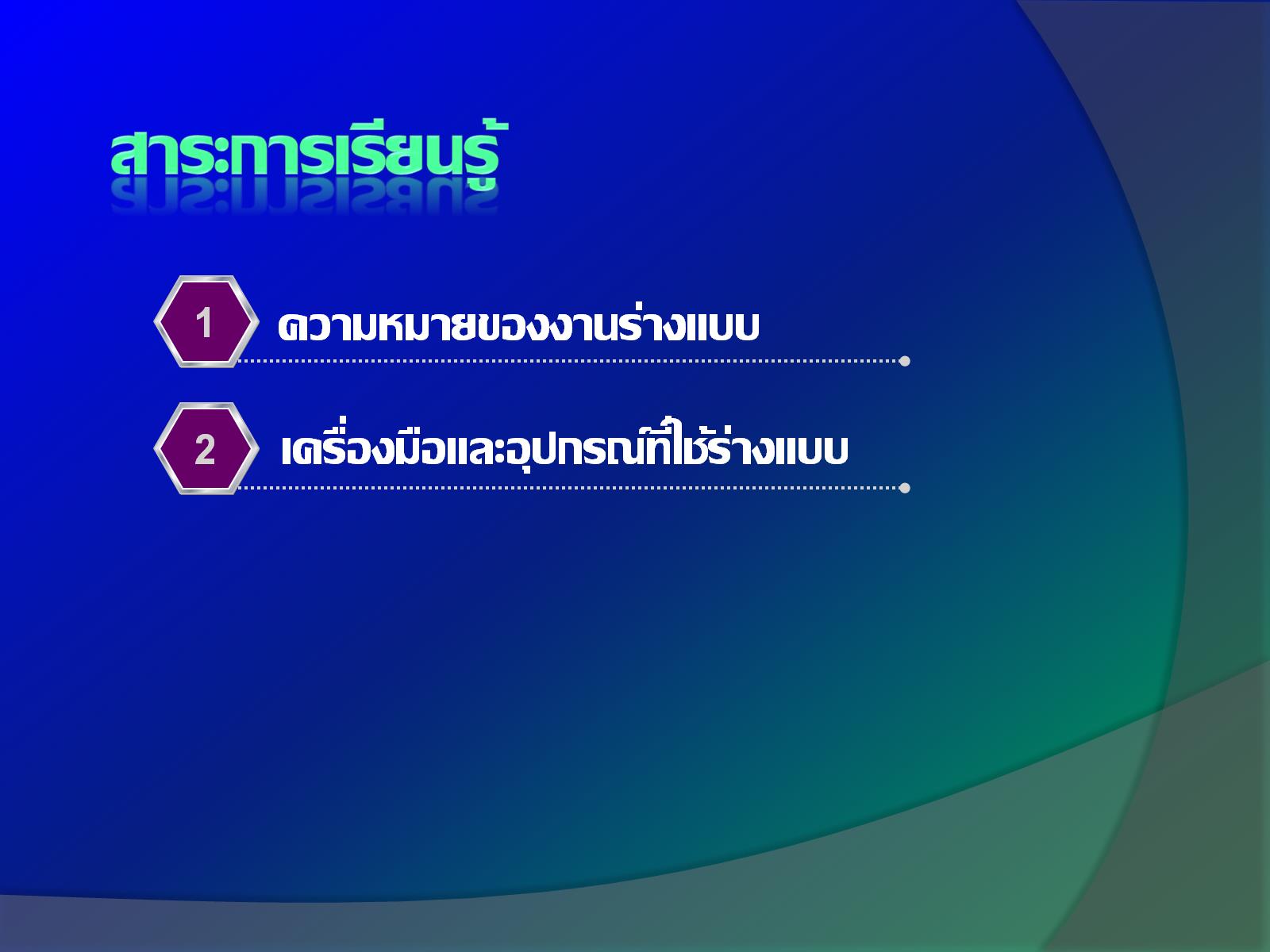 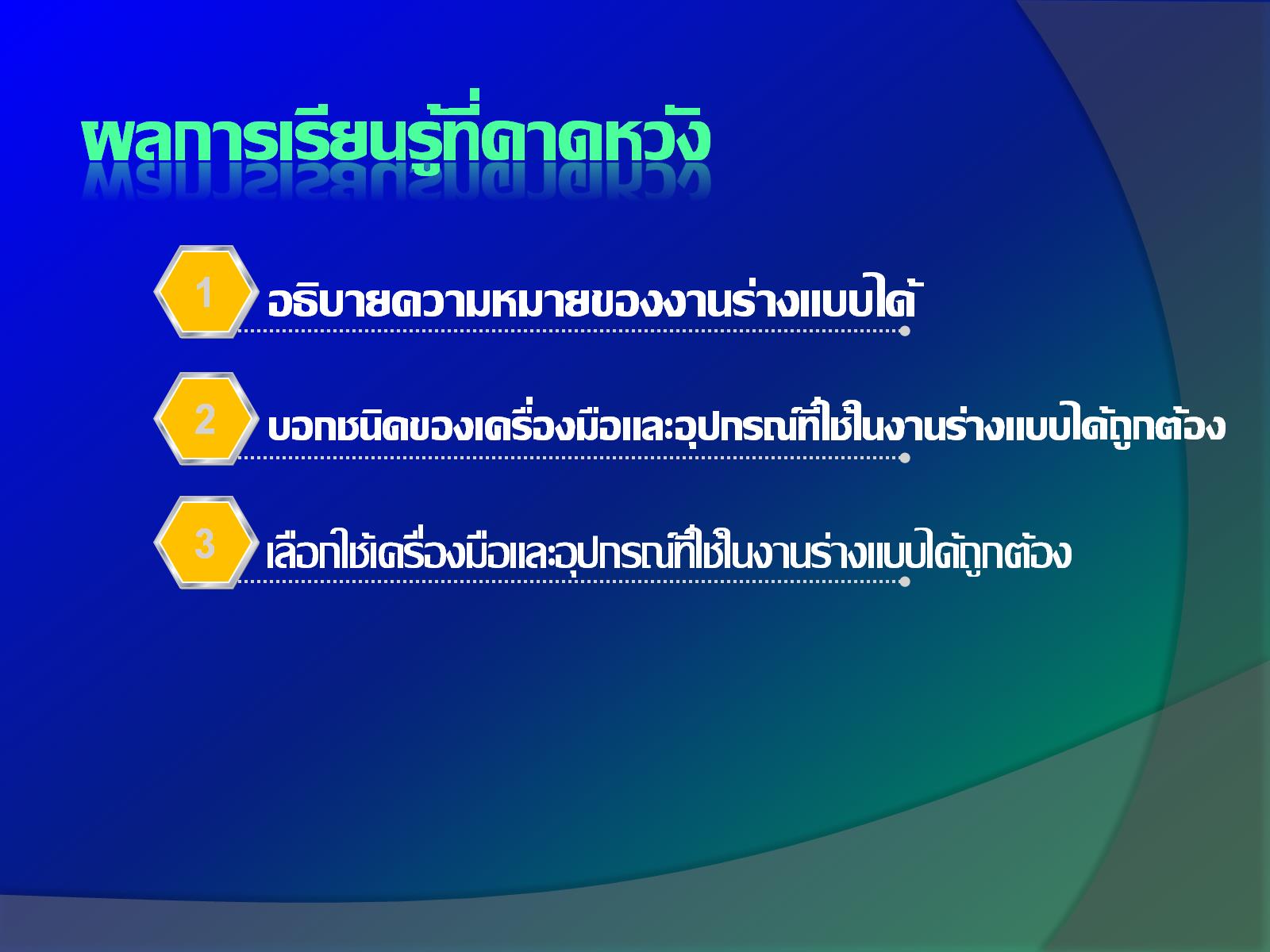 ผลการเรียนรู้ที่คาดหวัง
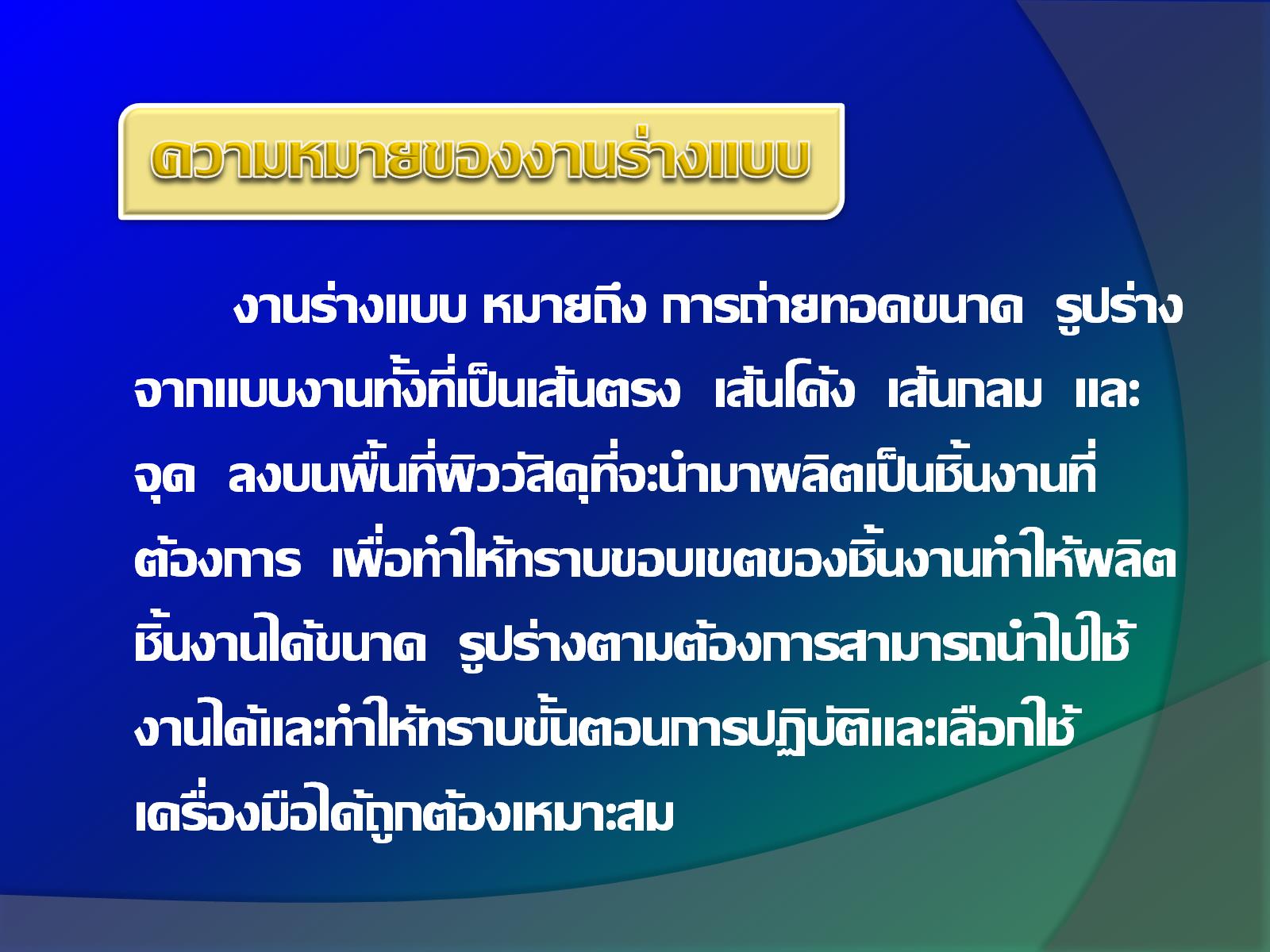 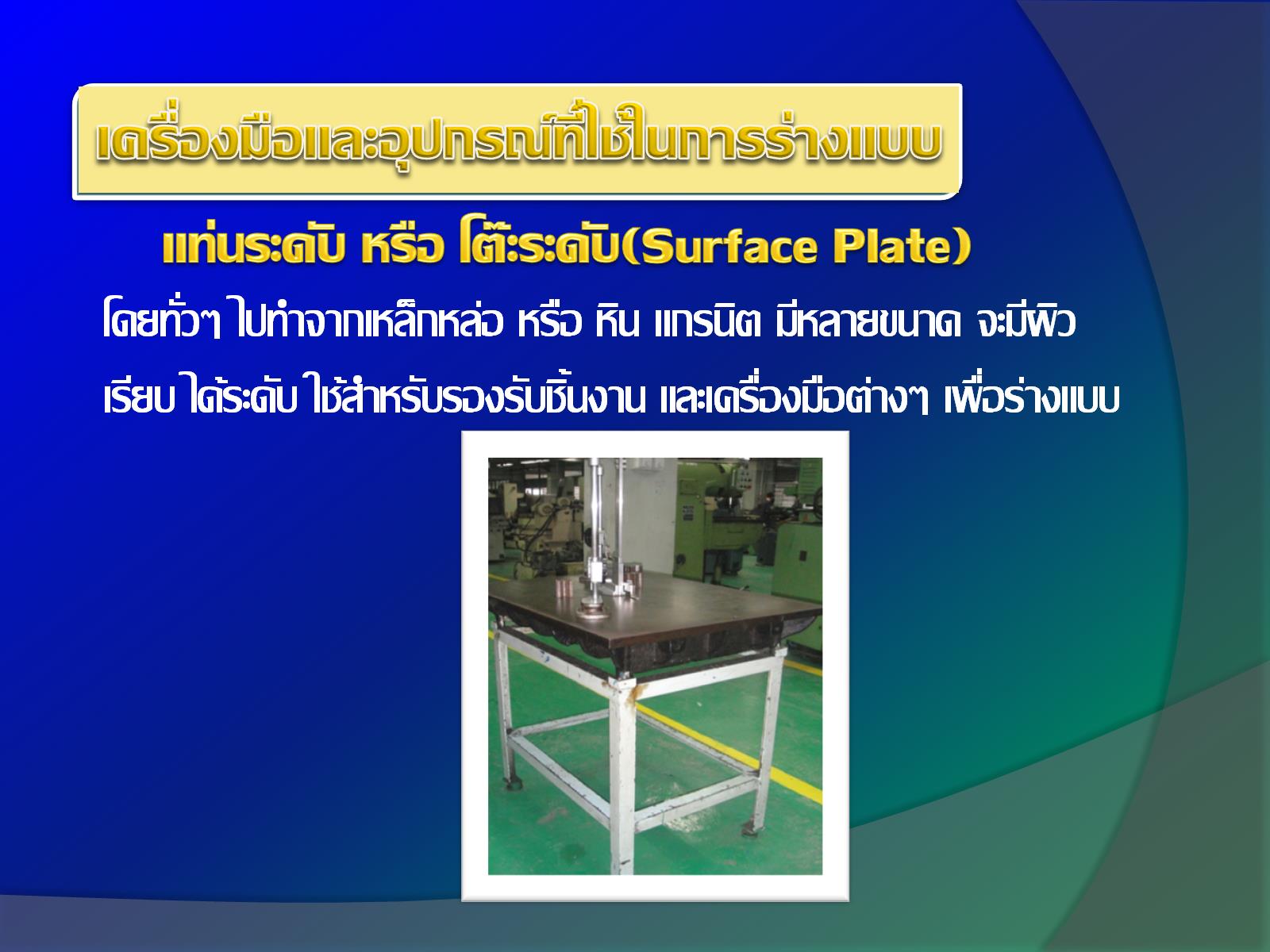 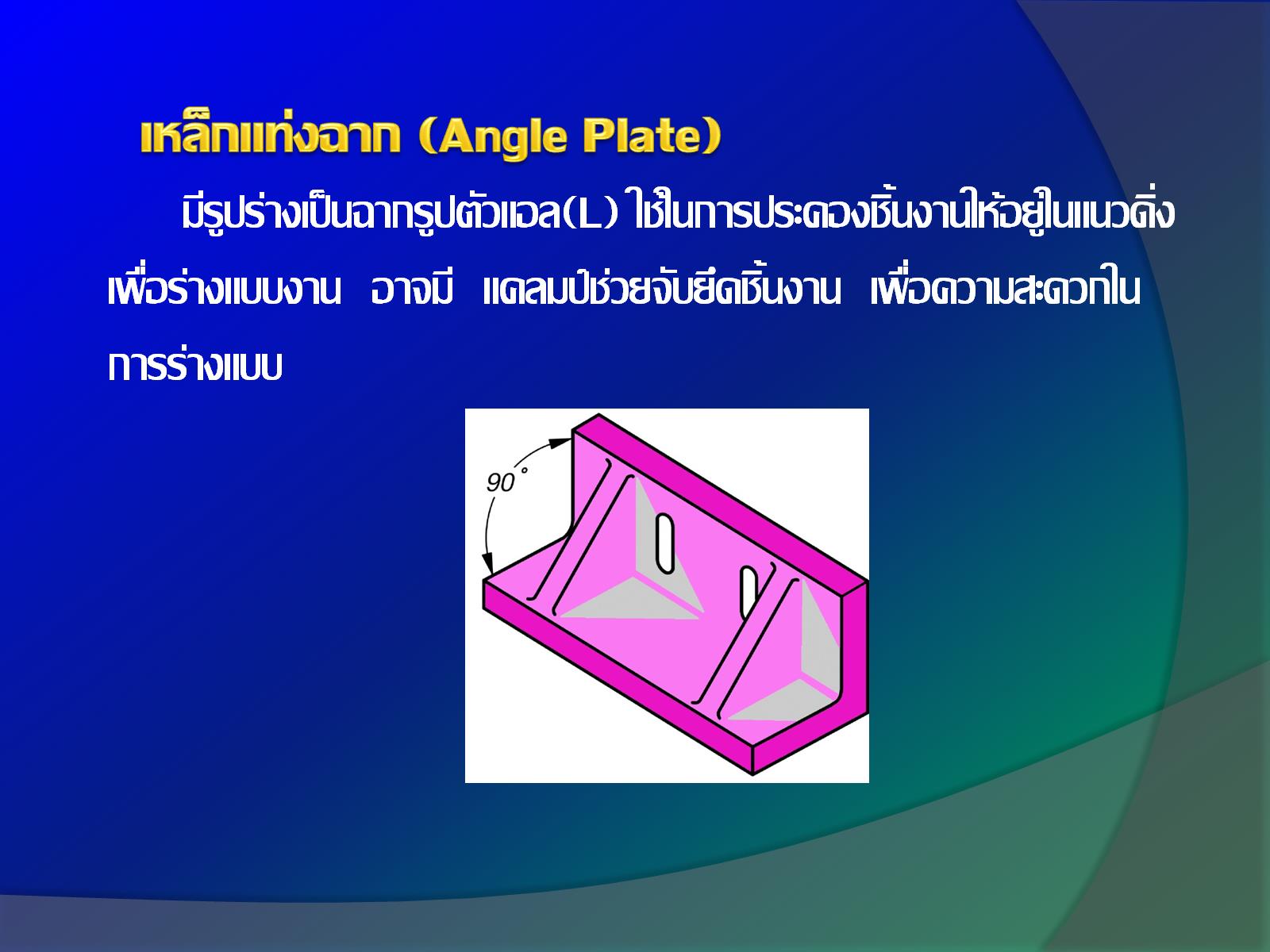 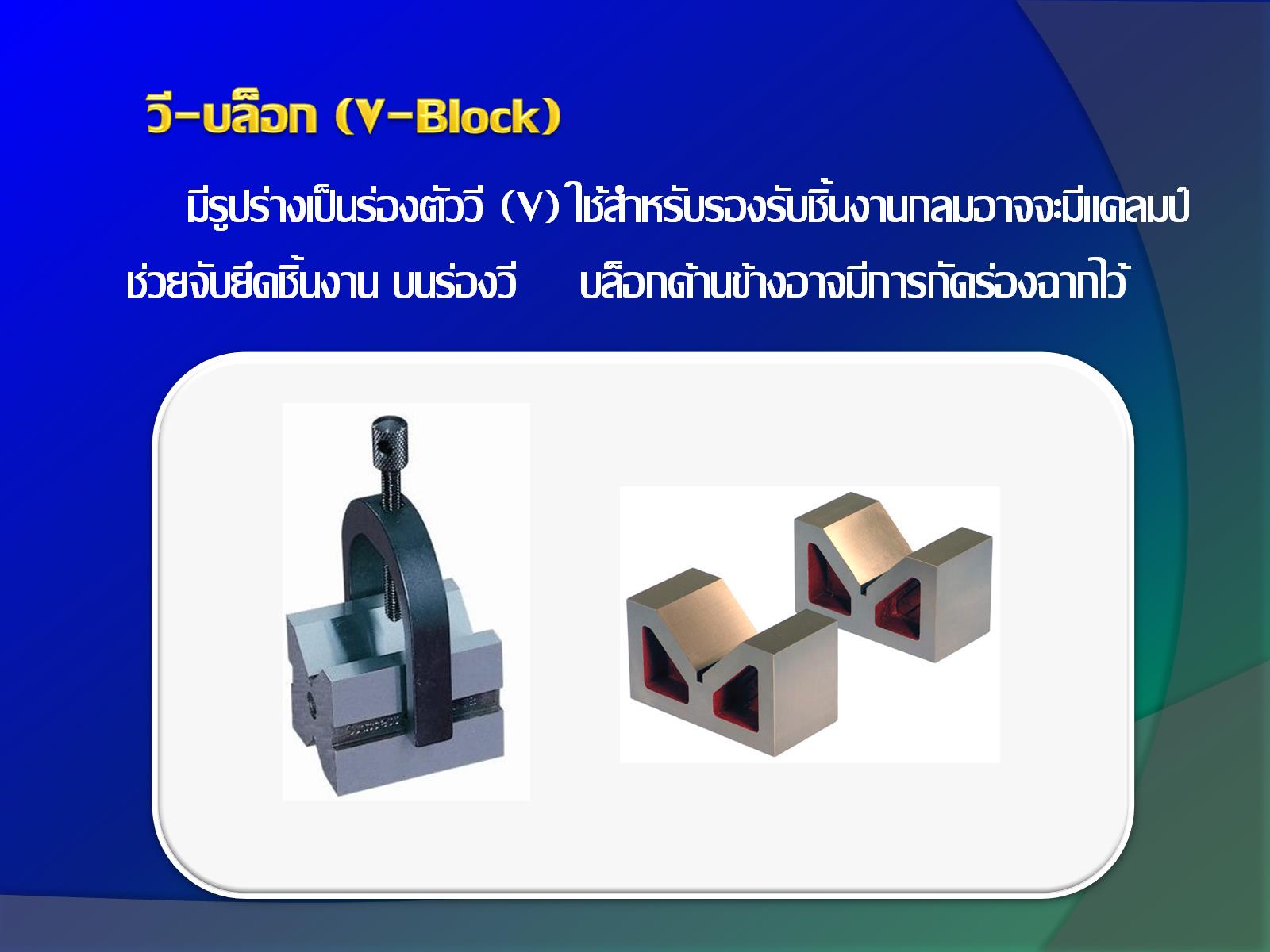 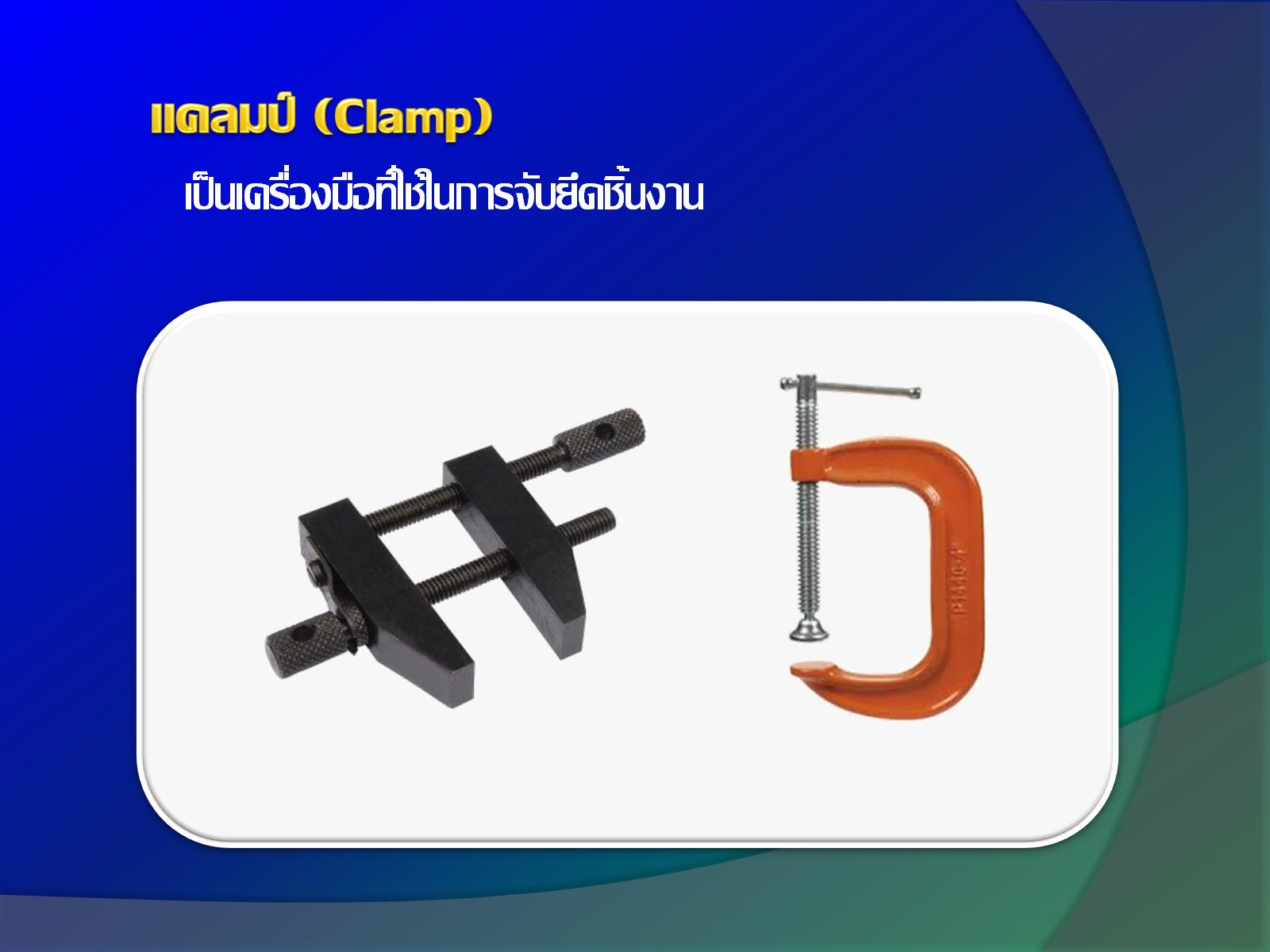 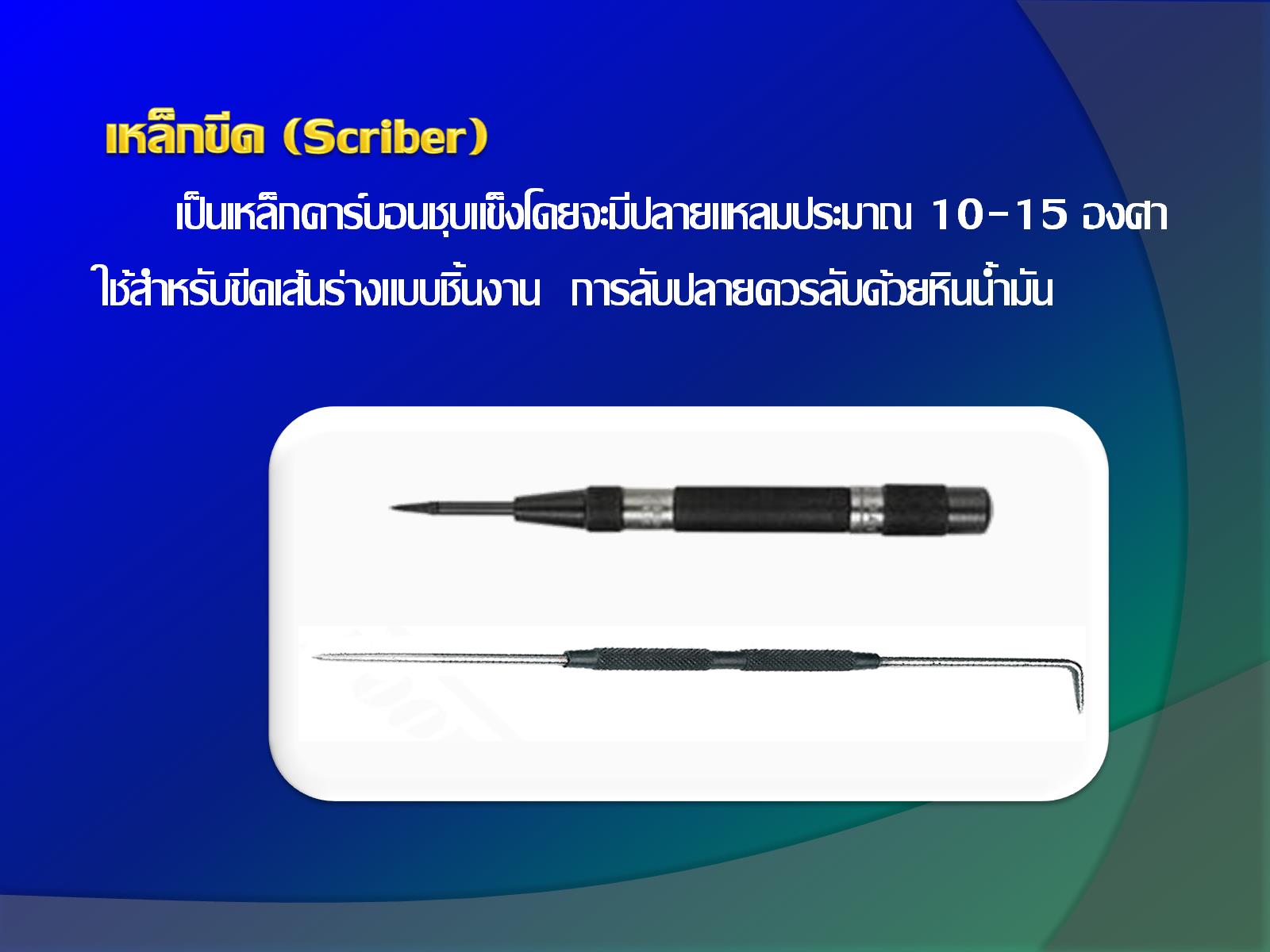 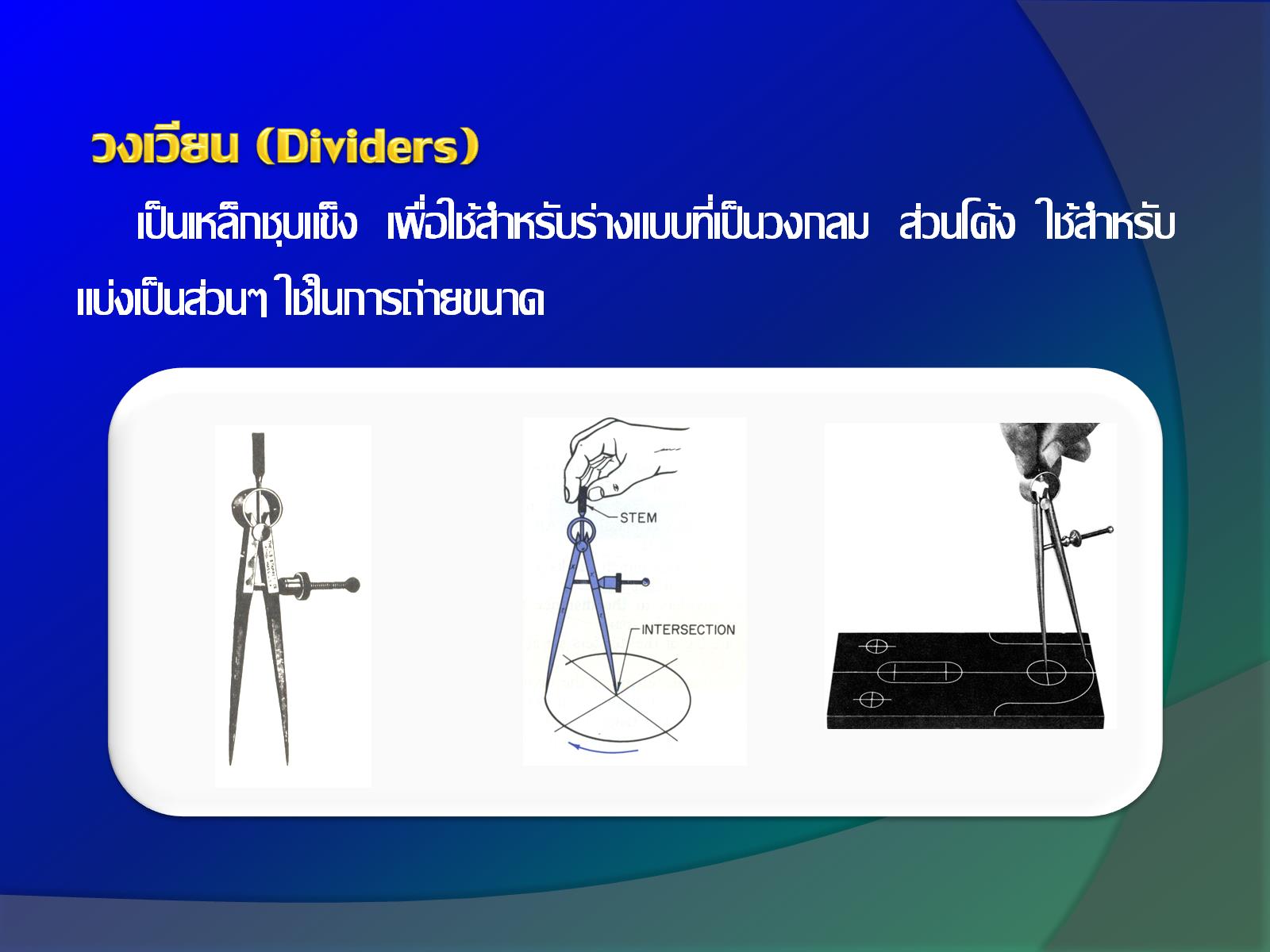 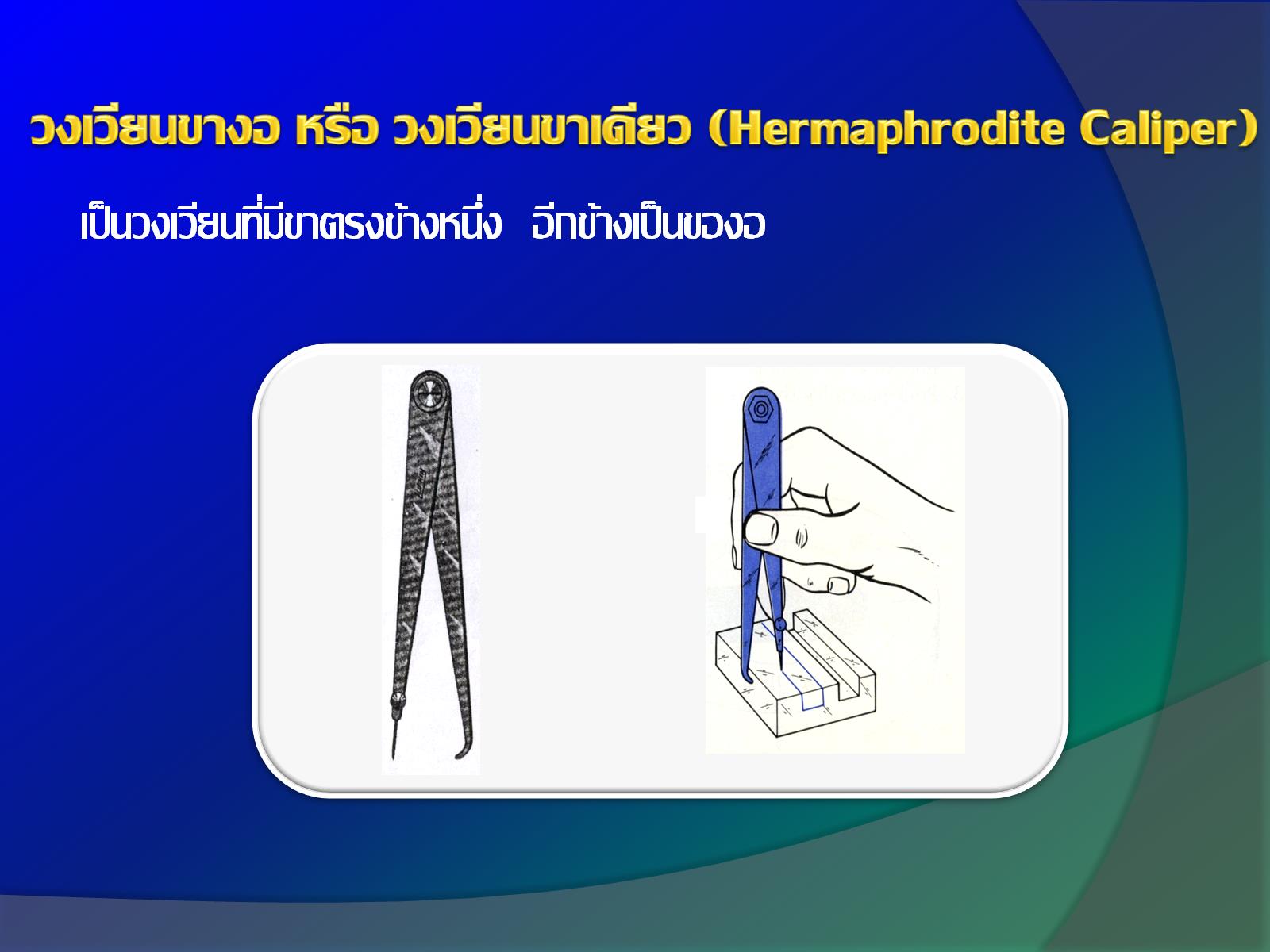 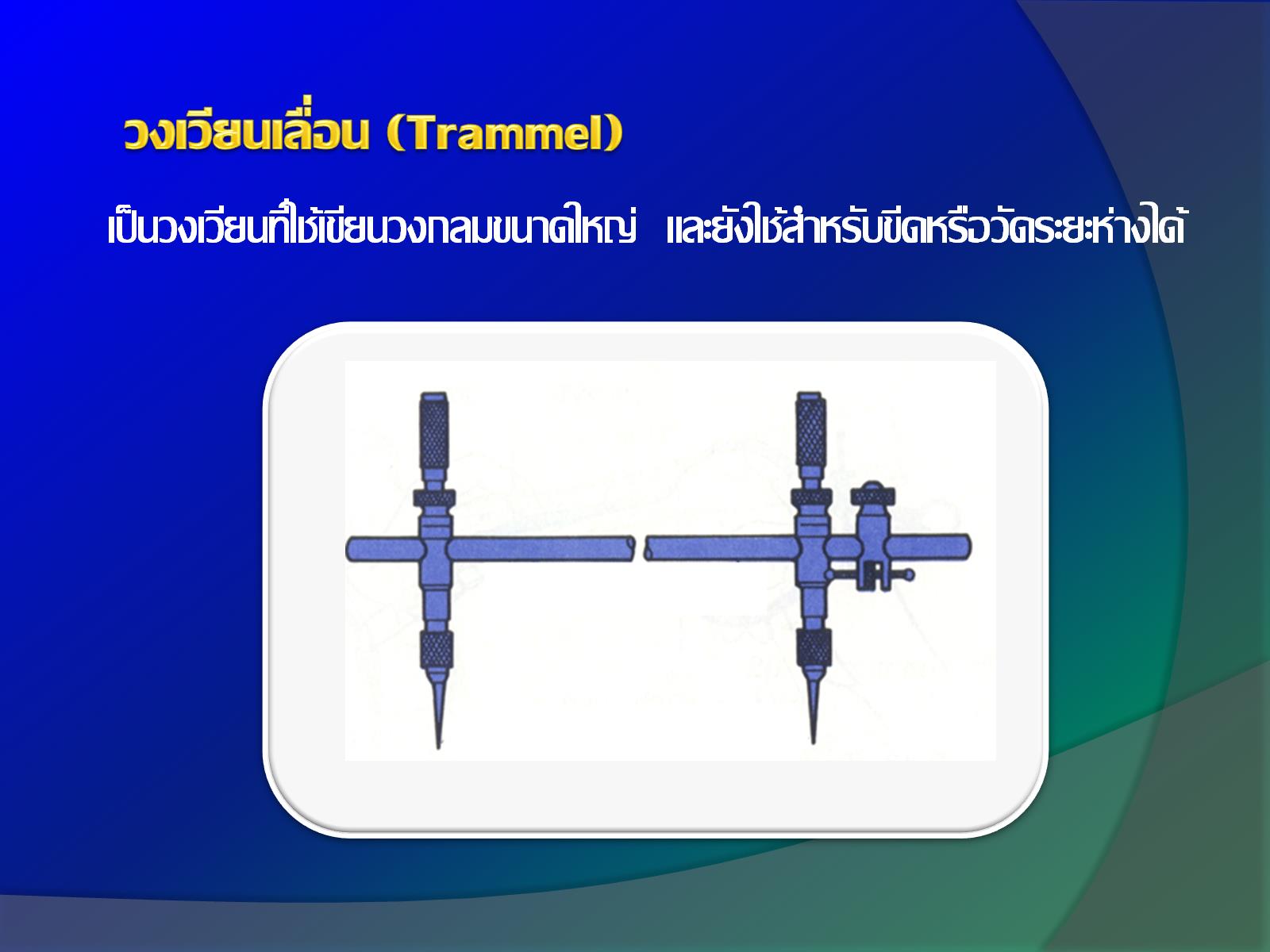 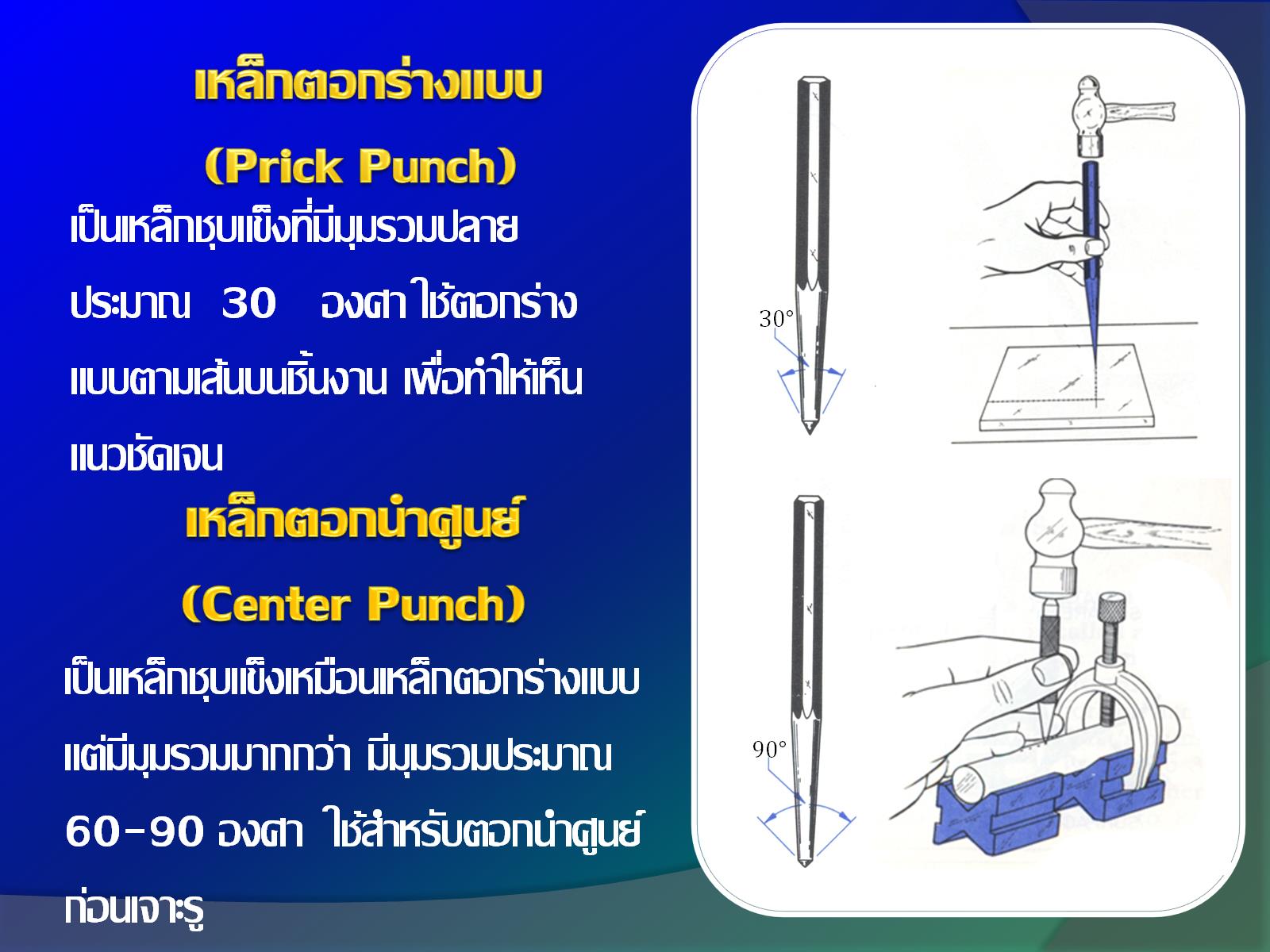 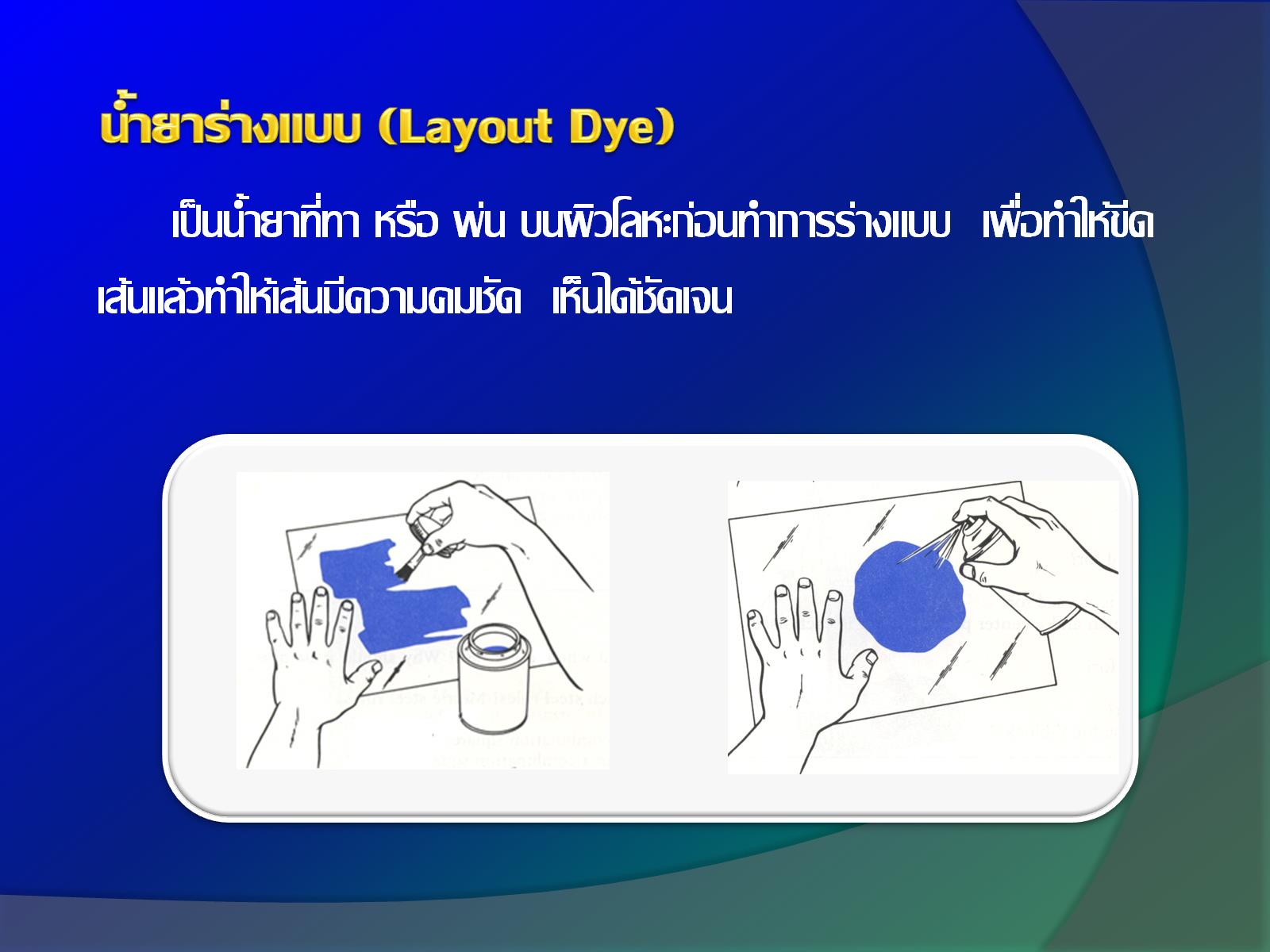 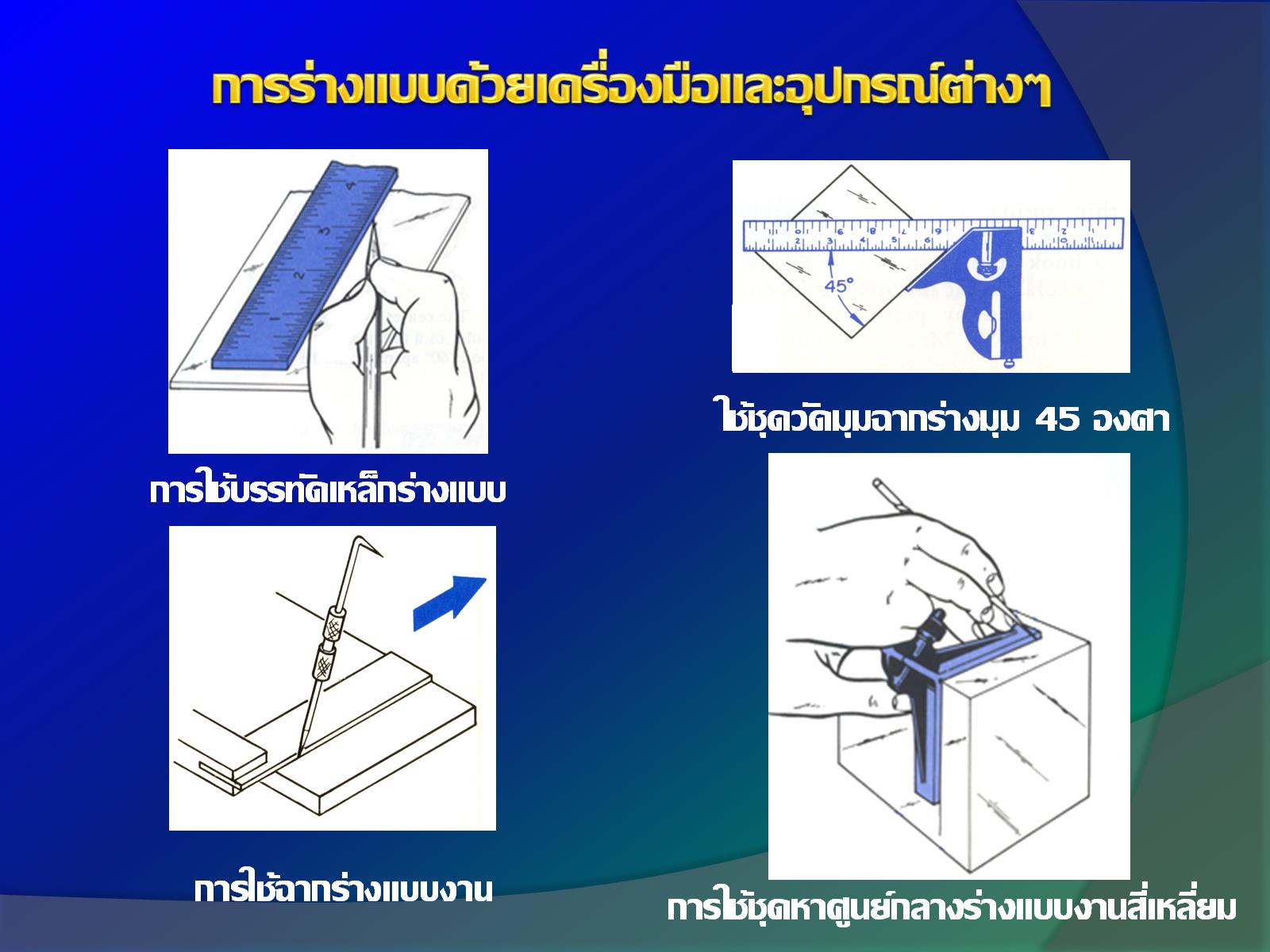 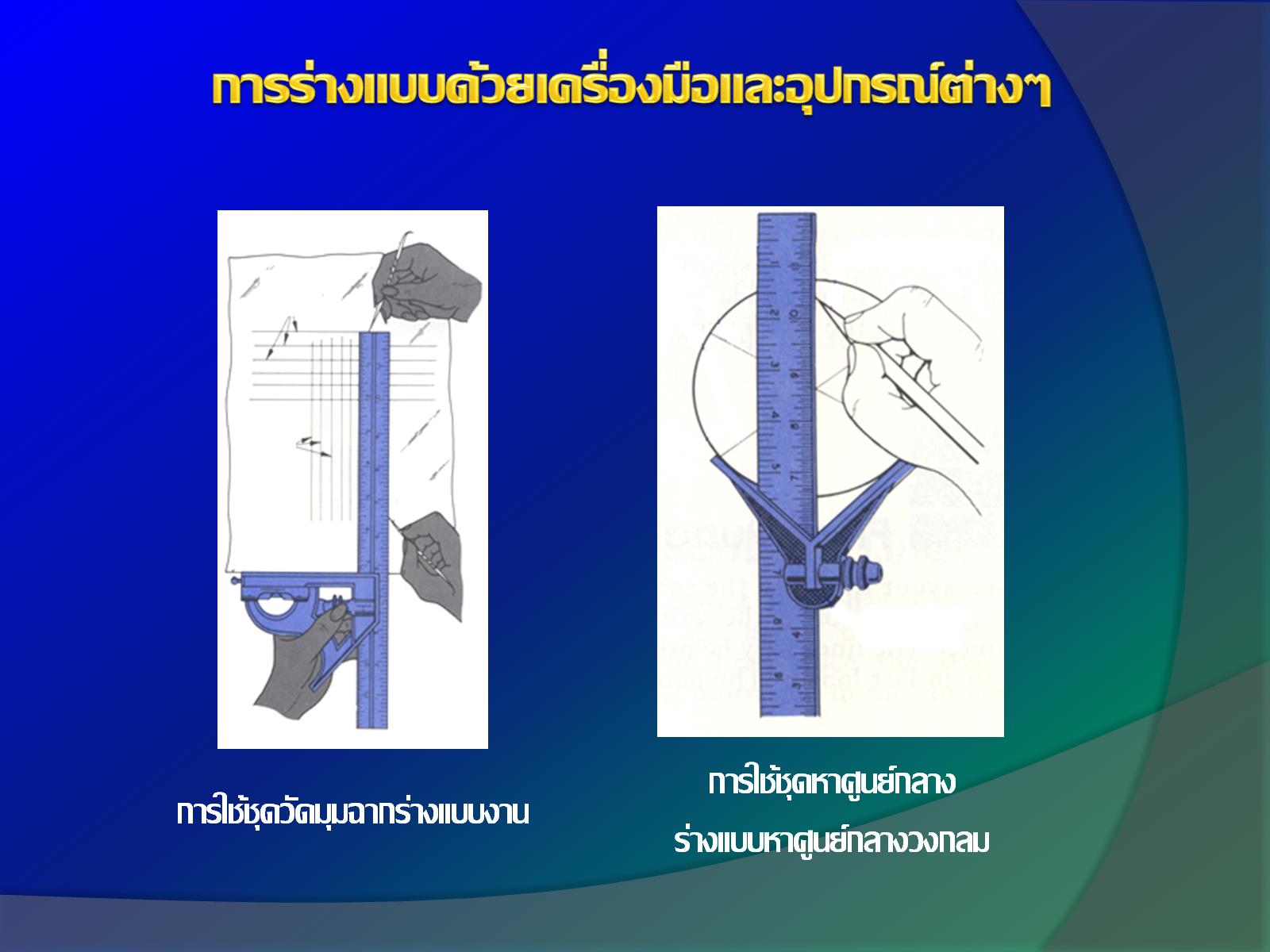 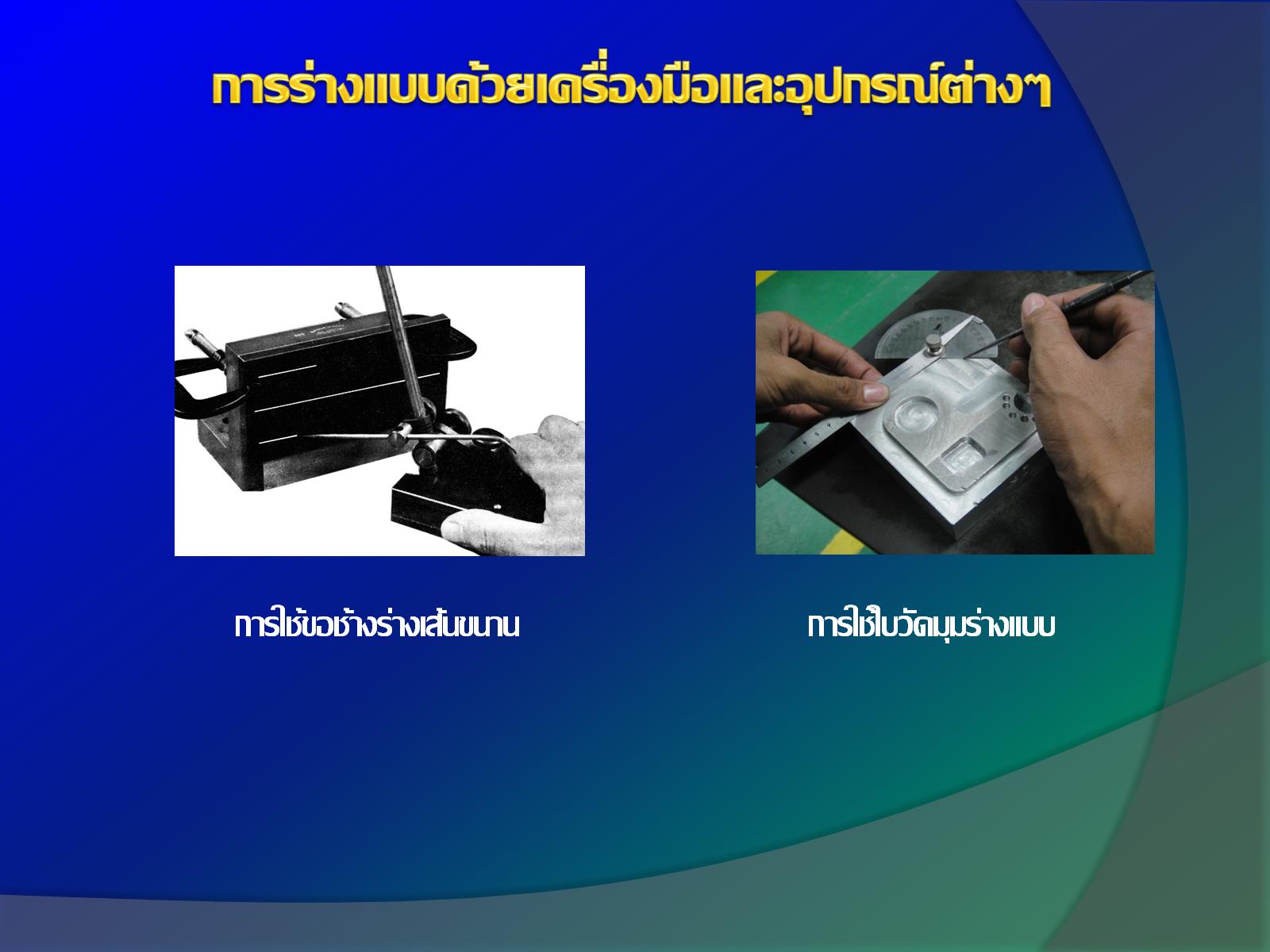